What you should know about honeybees
Made by Lucas
Do you like honeybees?
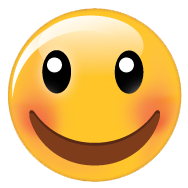 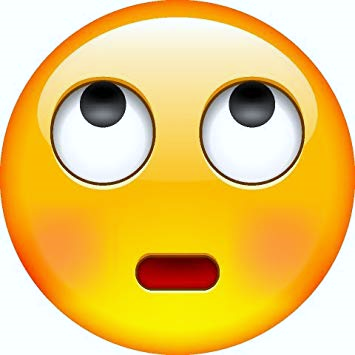 Do you like honey?
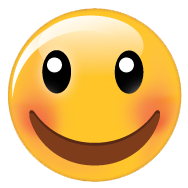 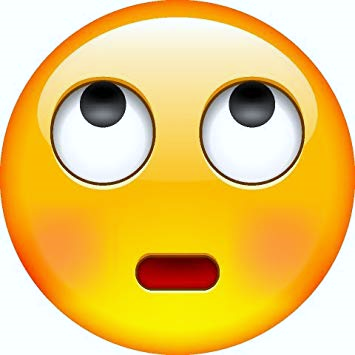 Do you protect honeybees?
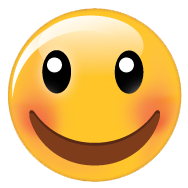 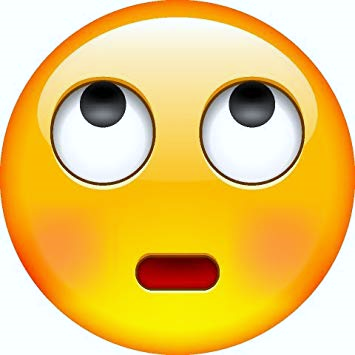 Do you know how hard it is to get honey?
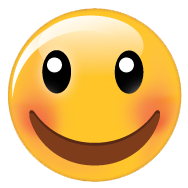 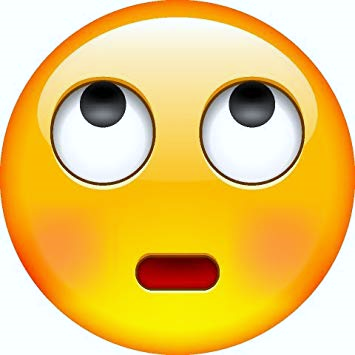 To get a tea spoon of honey, they work all their life.Now, do you like honeybees?
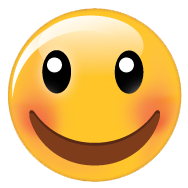 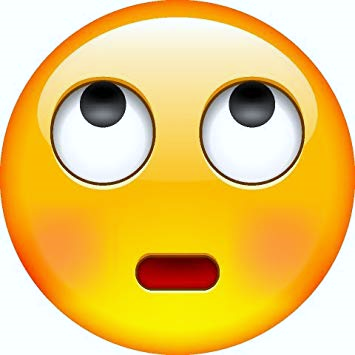 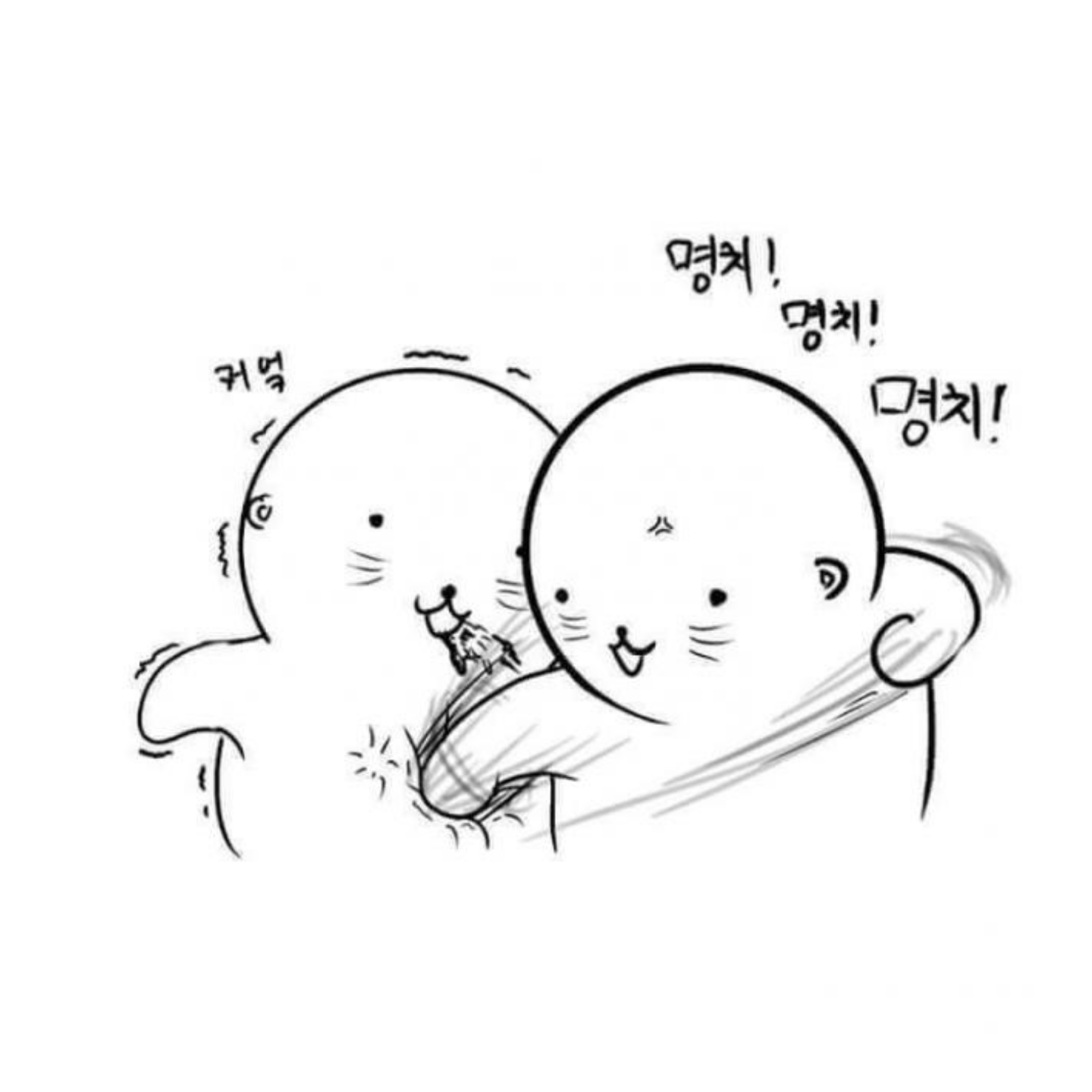 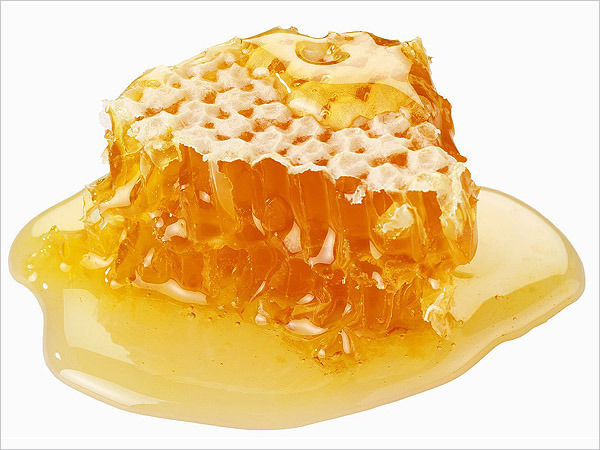 Congratulations!You deserve to eat honey!!!